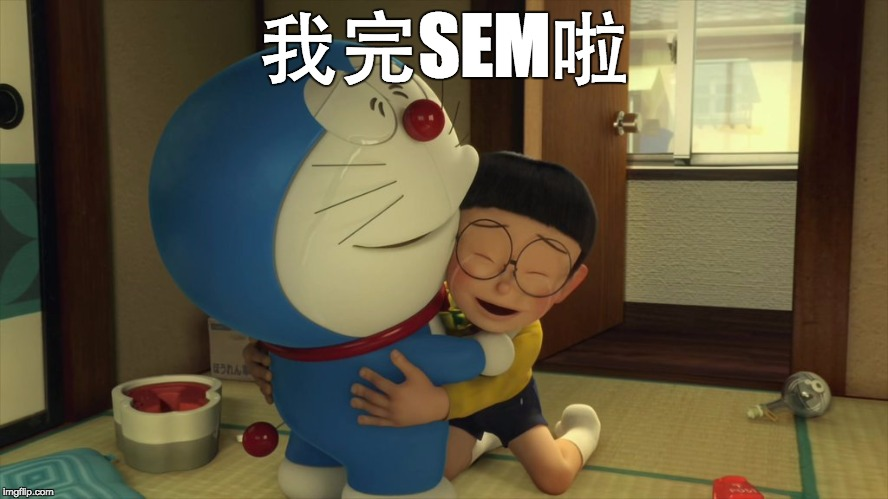 Ngo5   jyun4   sem  laa3
Cantonese I
Week 13
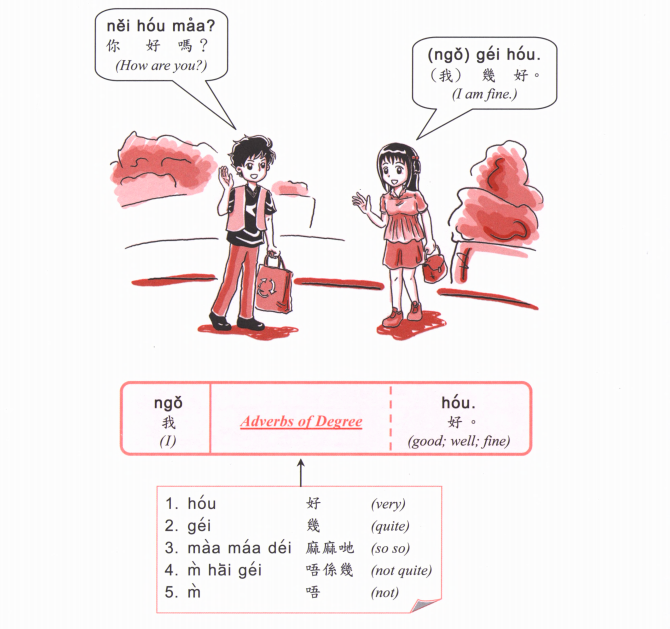 Nei5 zeoi3 gan6 dim2 aa3 ？
你最近點呀？
(How are you lately?)
OR
Nei5 giu3 me1 meng2 aa3?
你叫咩名呀？
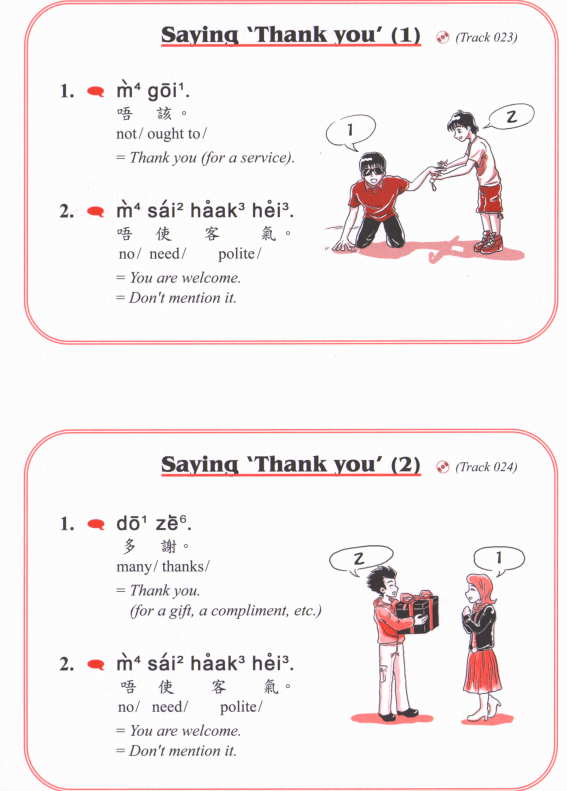 What is your phone numer? 你電話幾多號？nei5 din6 waa2 gei2 do1 hou6?


My phone number is 我嘅電話係XXXXX ngo5 ge3 din6 waa2 hai6 XXXXX
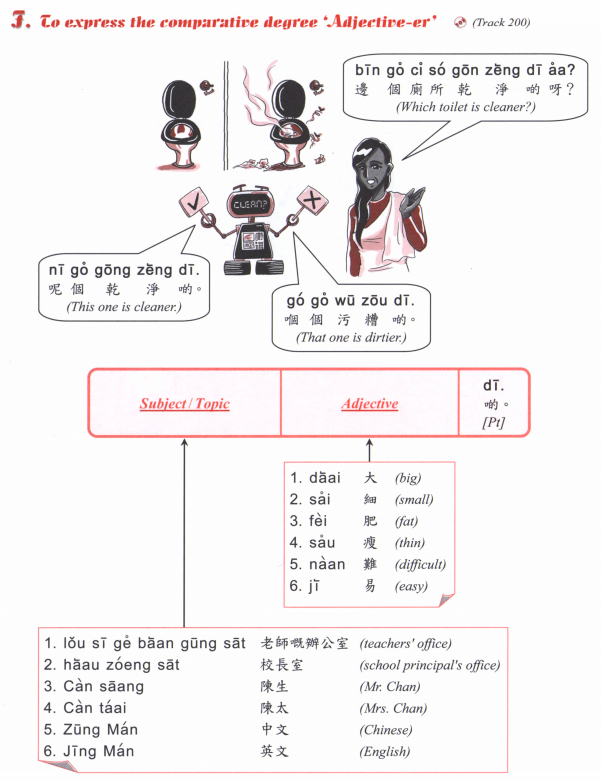 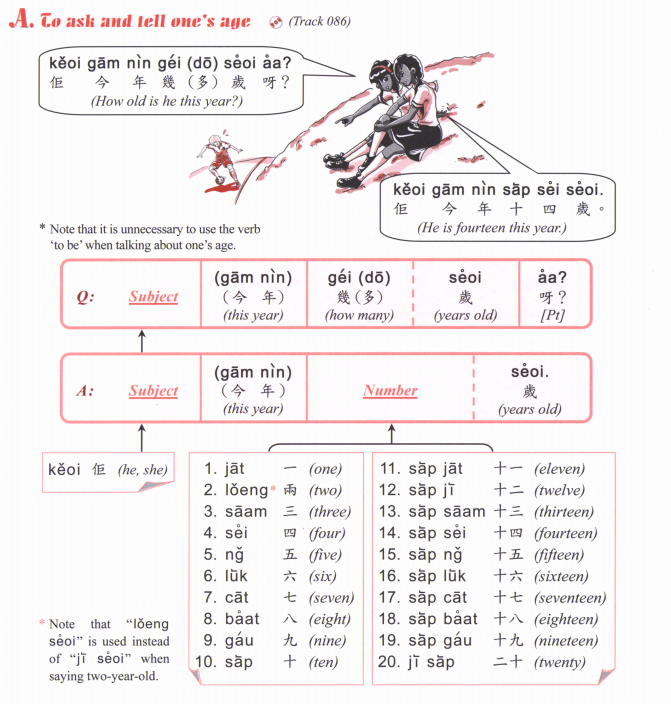 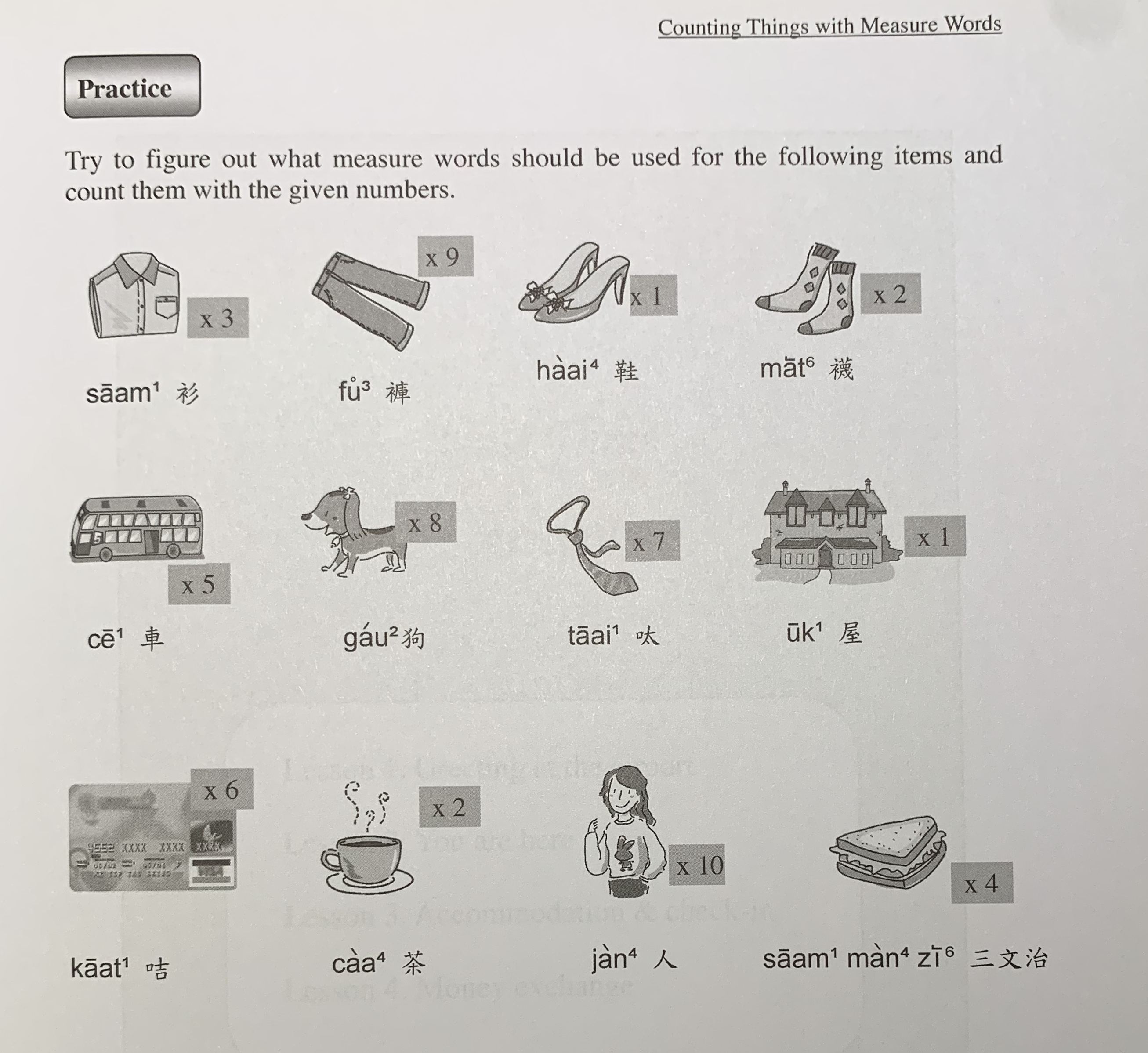 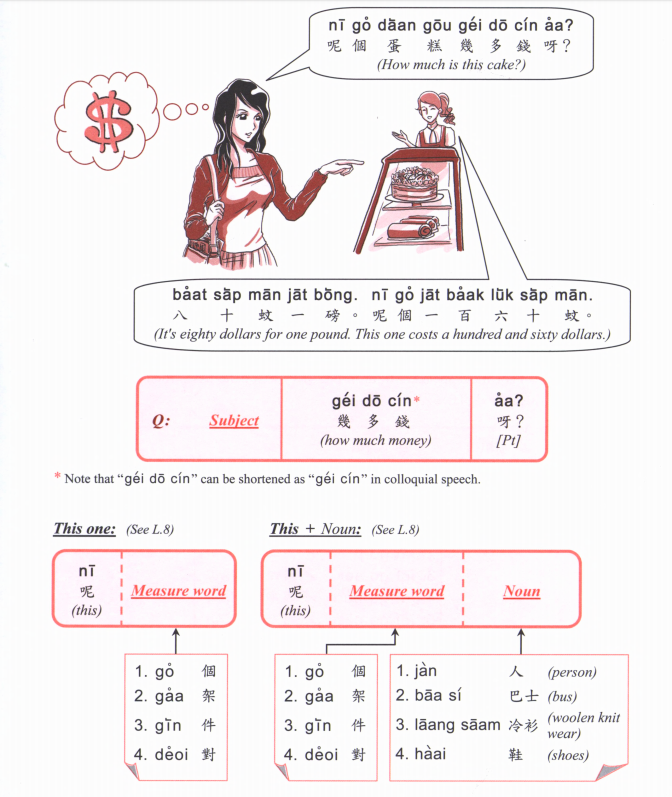 $1423
$540.8
$63.2
$160
tiu4
deoi3
deoi3
gin6
$345.4
$899.9
$6345
$3,700,000
zek3
tiu4
gaan1
gaa3
$26.9
$45
$57
bui1
fan6
go3
zoeng1
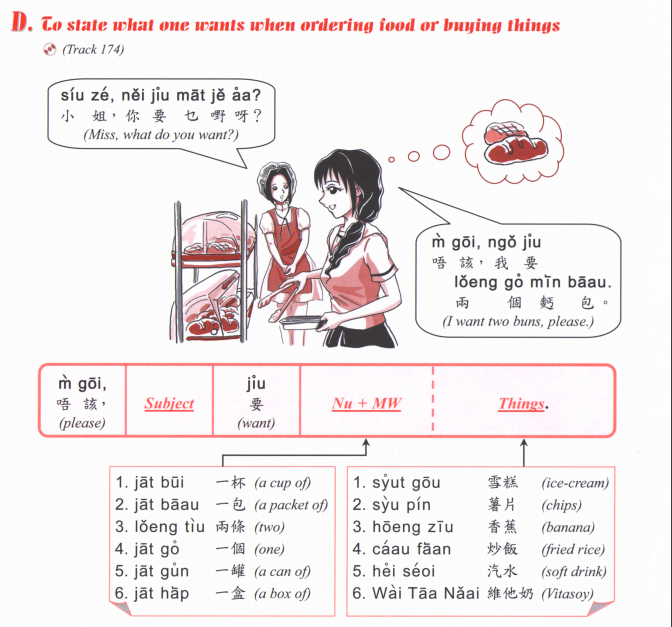 Zing-zing:
M4 goi1, ngo5 jiu3 A, B tung4 C
唔該，我要 A，B 同 C
(Excuse me, I want A, B and C)
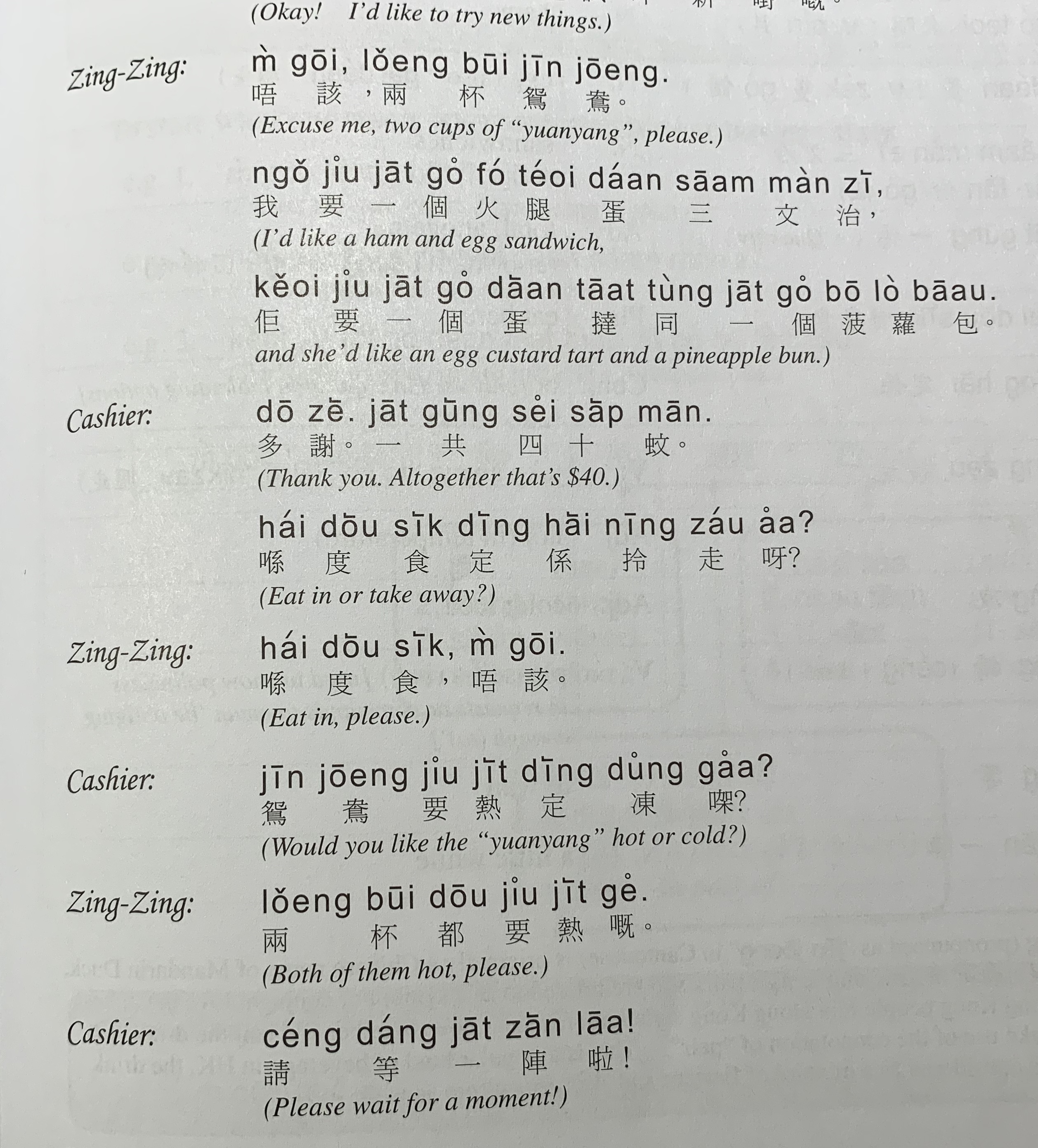 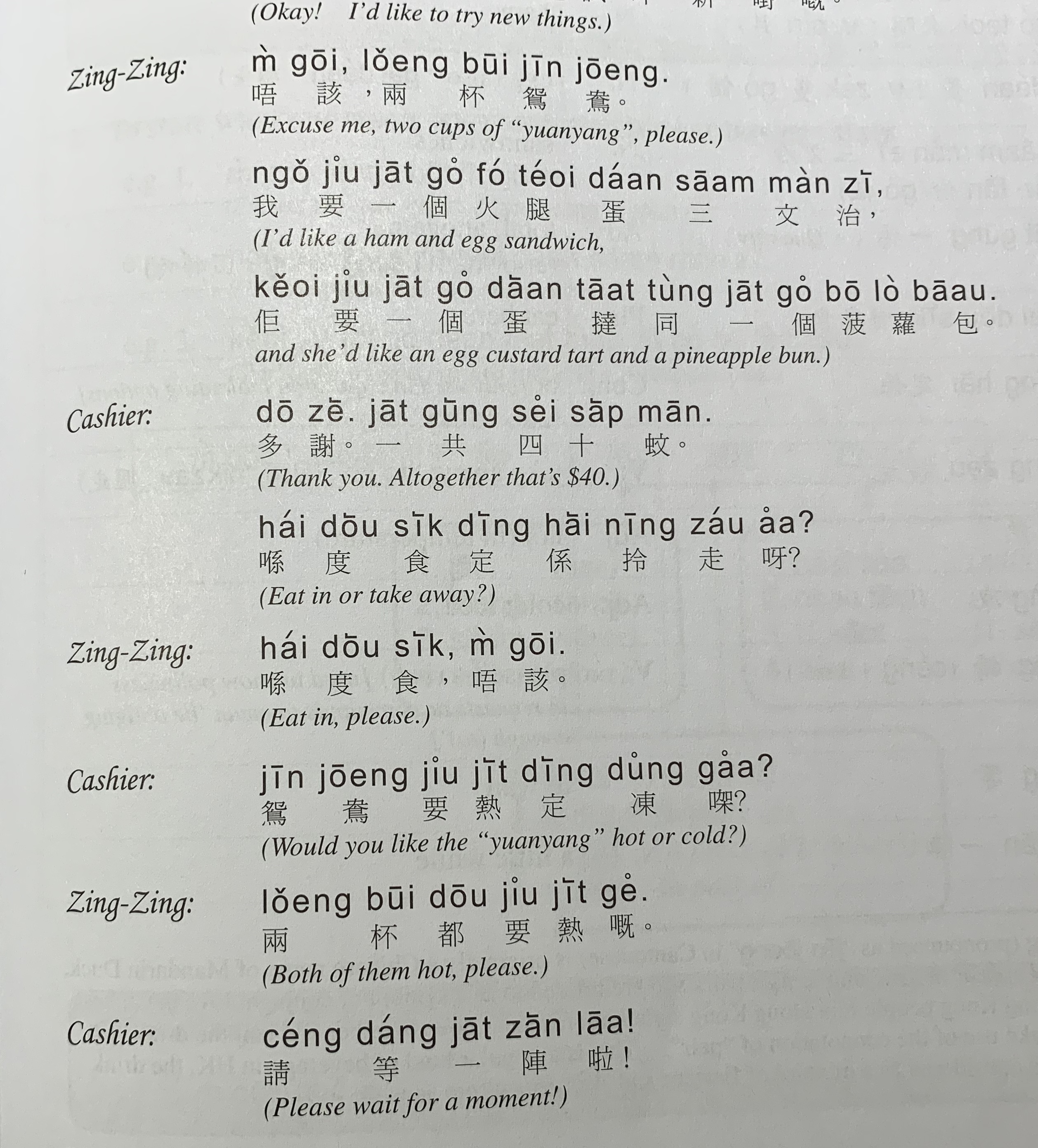 Cashier:
Nei5 ge3
你嘅 
(Here you go)
Zing-zing:
m4 goi1, zoi3 gin3
唔該，再見 
(Thank you, goodbye)
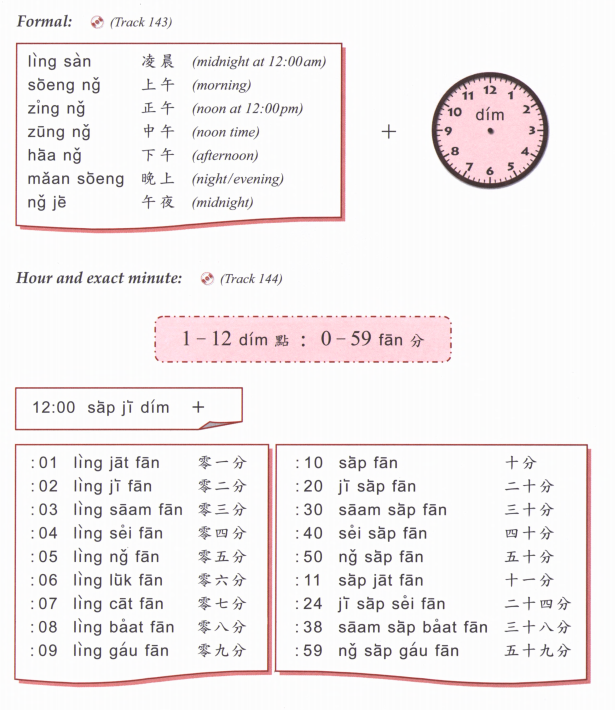 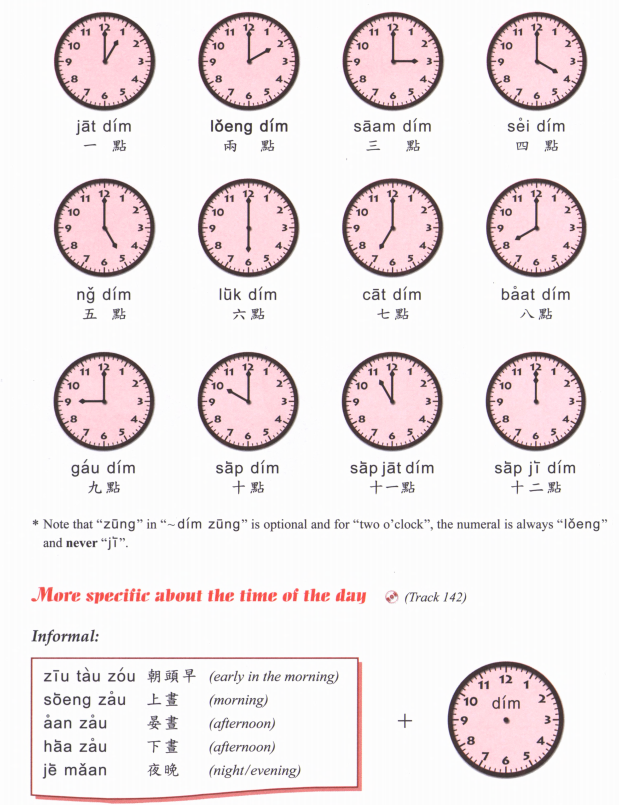 sik6
食
To eat
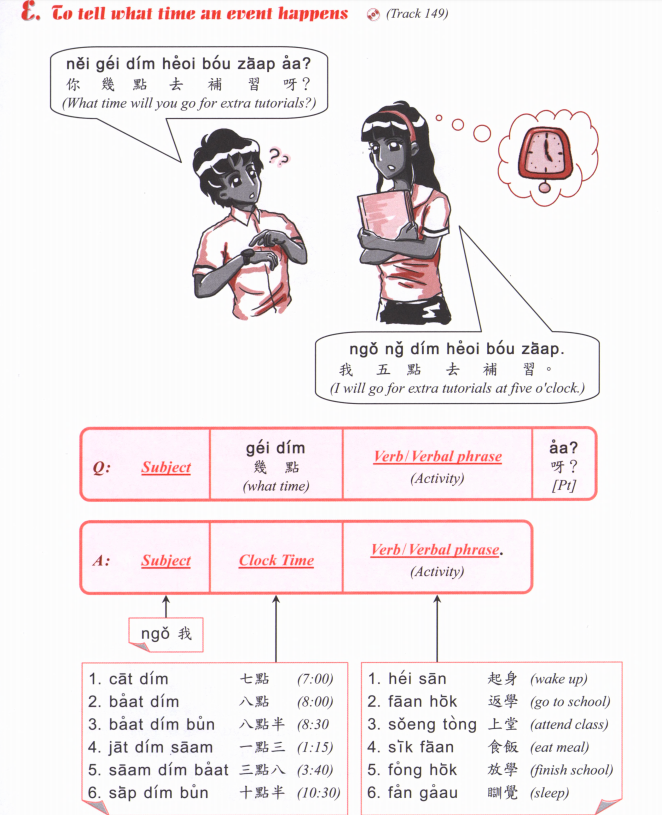 Jau4 seoi2
游水
swimming

Zou6 gym
做gym
Go to the gym

Gin6 san1
健身
Go to the gym

Zyu2 je5 sik6
煮嘢食
Cooking

Haang4 saan1
行山
Hiking

Caai2 daan1 ce1
踩單車
Cycling

Teng1 jam1 ngok6
聽音樂
Listen to music
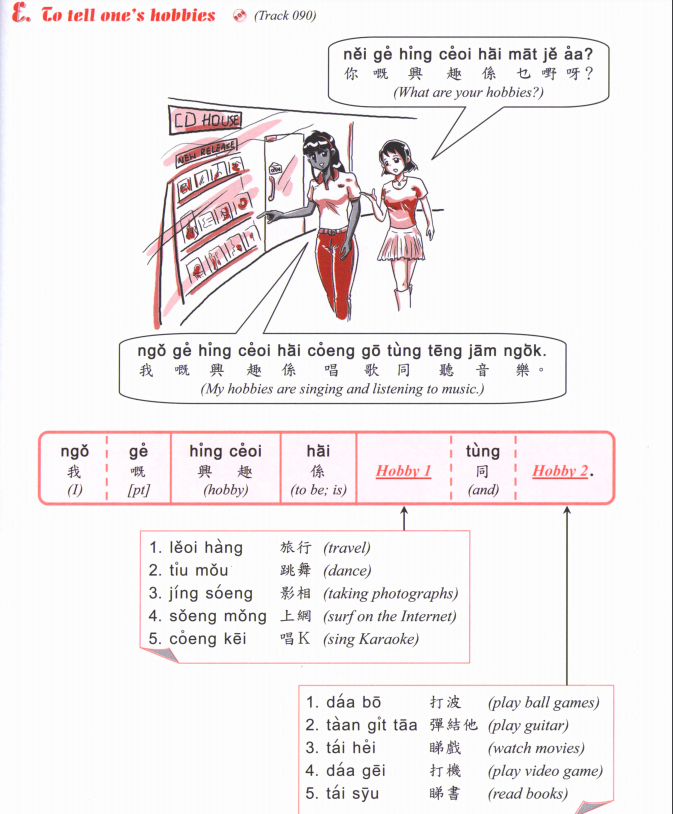 Jau4 seoi2
游水
swimming

Zou6 gym
做gym
Go to the gym

Gin6 san1
健身
Go to the gym

Zyu2 je5 sik6
煮嘢食
Cooking

Haang4 saan1
行山
Hiking

Caai2 daan1 ce1
踩單車
Cycling

Teng1 jam1 ngok6
聽音樂
Listen to music
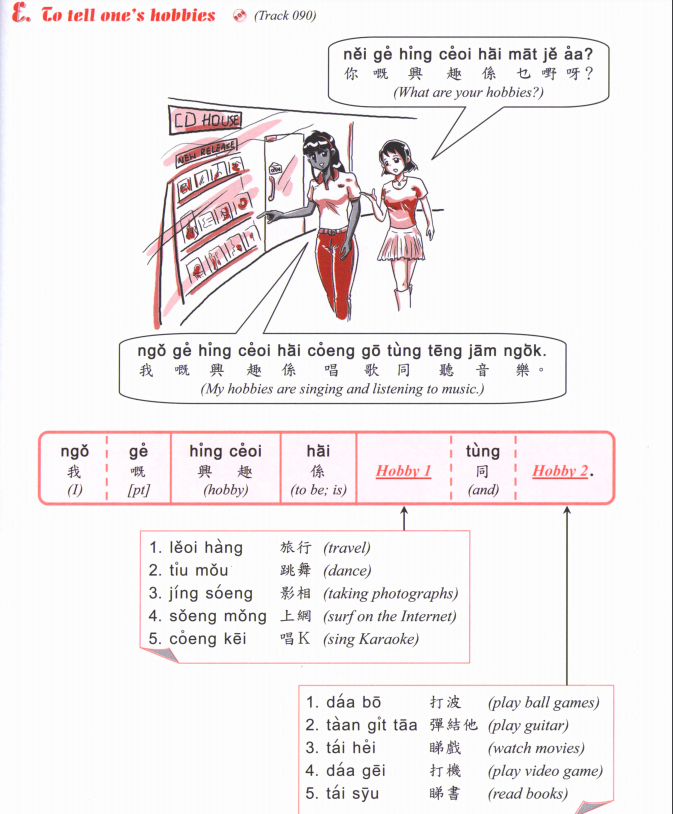 A: Nei5 zung1 m4 zung1 ji3 XXXX aa3?

B: Ngo5 (hou2) zung1 ji3 XXXXX
	OR
     Ngo5 (hou2) m4 zung1 ji3 XXXX
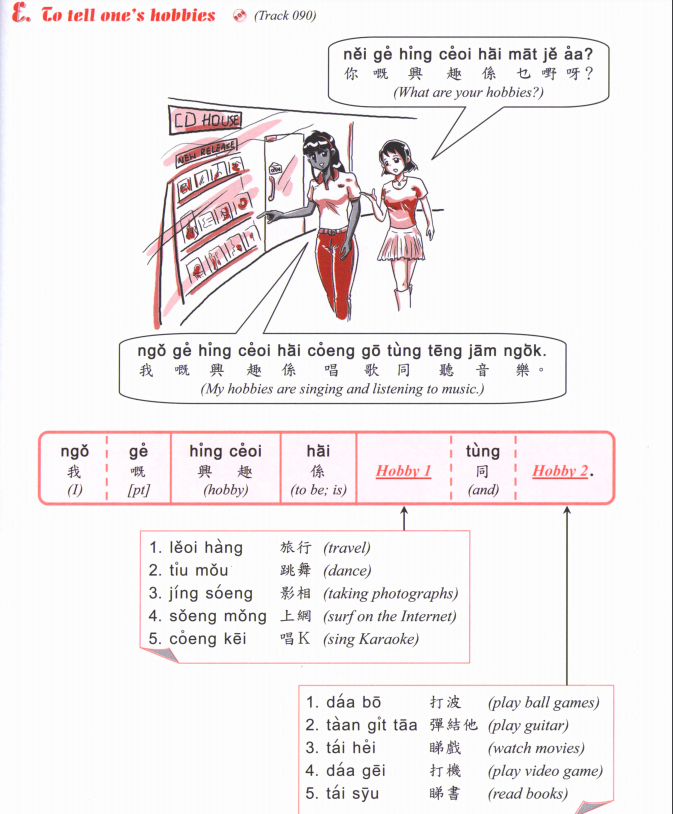 Coi3 ce1
賽車
Car racing
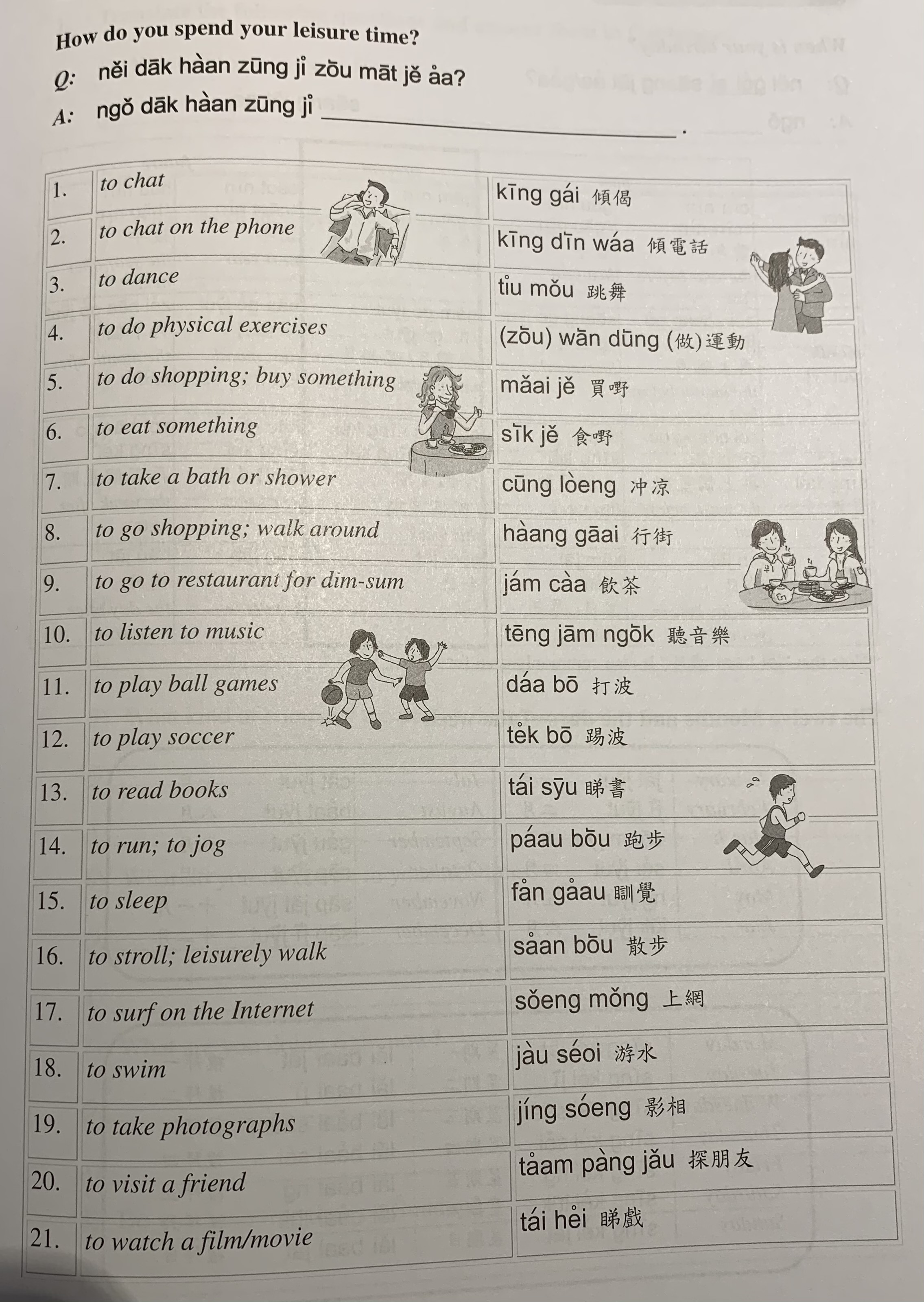 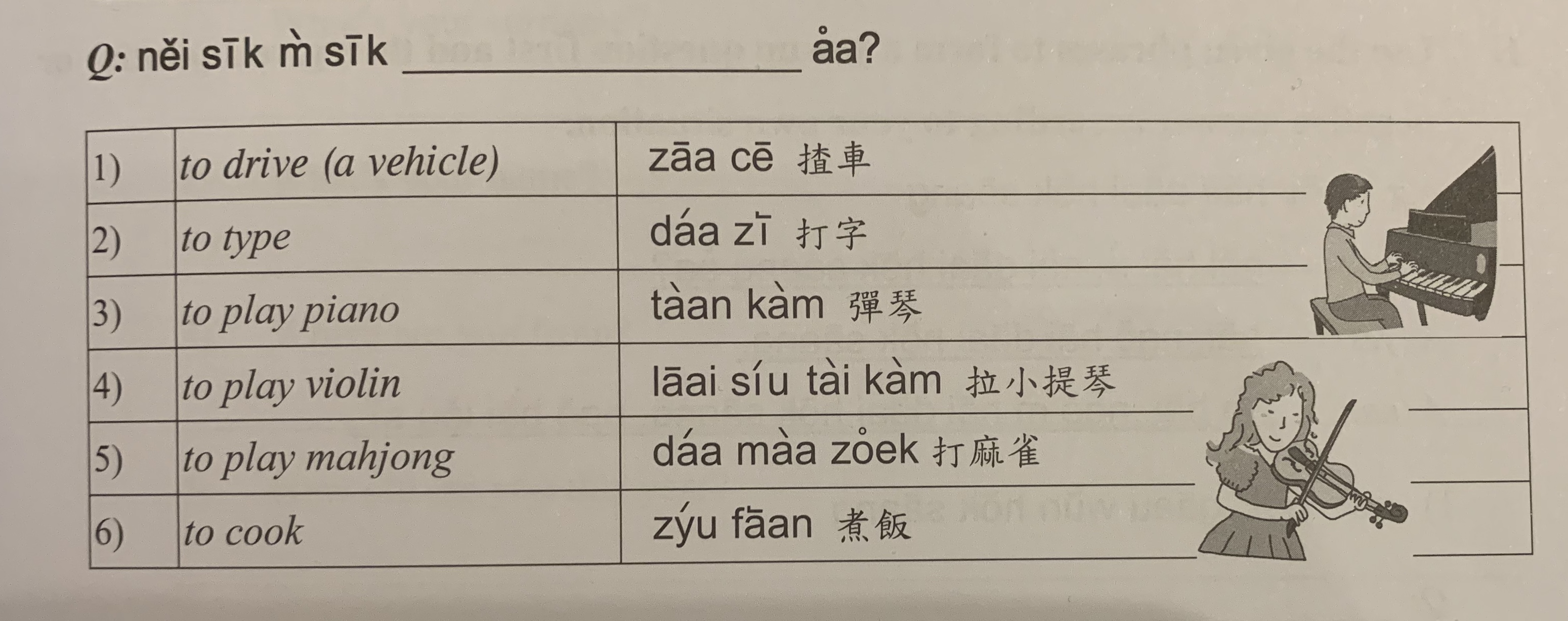 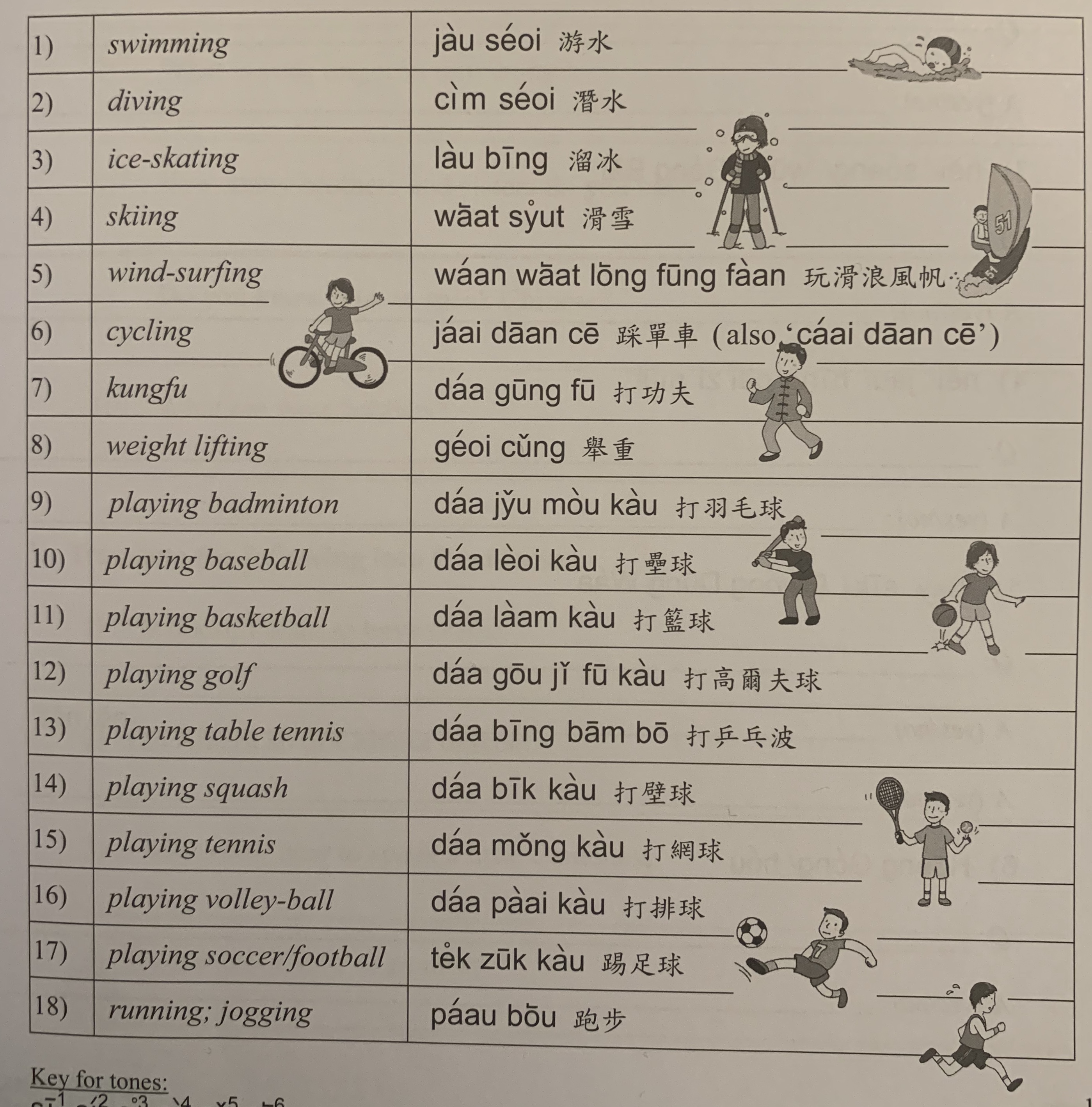 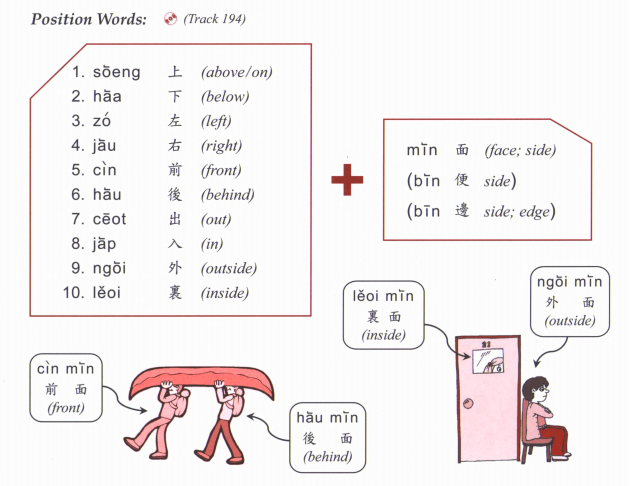 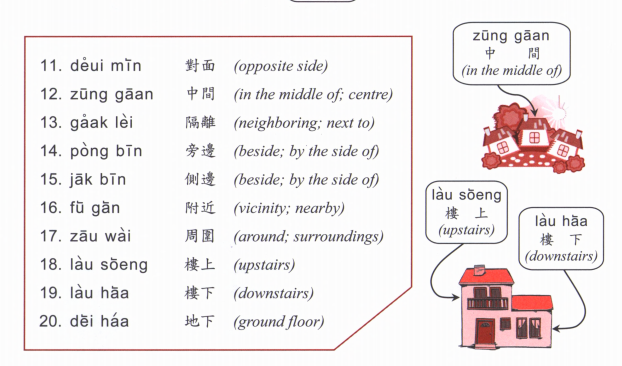 Where is (place)?          (Place) + hai2 bin1 dou6 aa3?    喺邊度呀？
Hok6 haau6
Tou4 syu1 gun2
wan6 dung6 coeng4
Ting4 ce1 coeng4
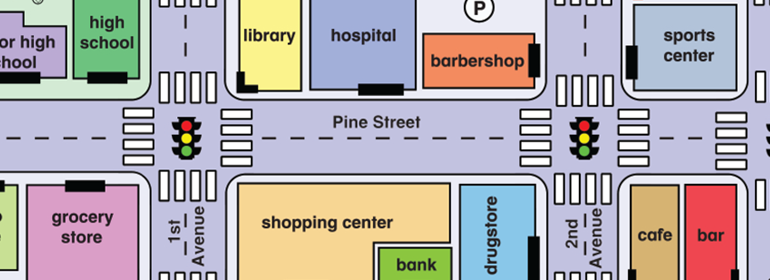 Yi1 jyun2
Fei1 faat3 pou3
Soeng1 coeng4
Zau2 baa1
Ciu1 kap1 si5 coeng4
Caan1 teng1
ngan4 hong4
Joek6 fong4
Answer：    (Place) hai2 (Place B)  (position word)
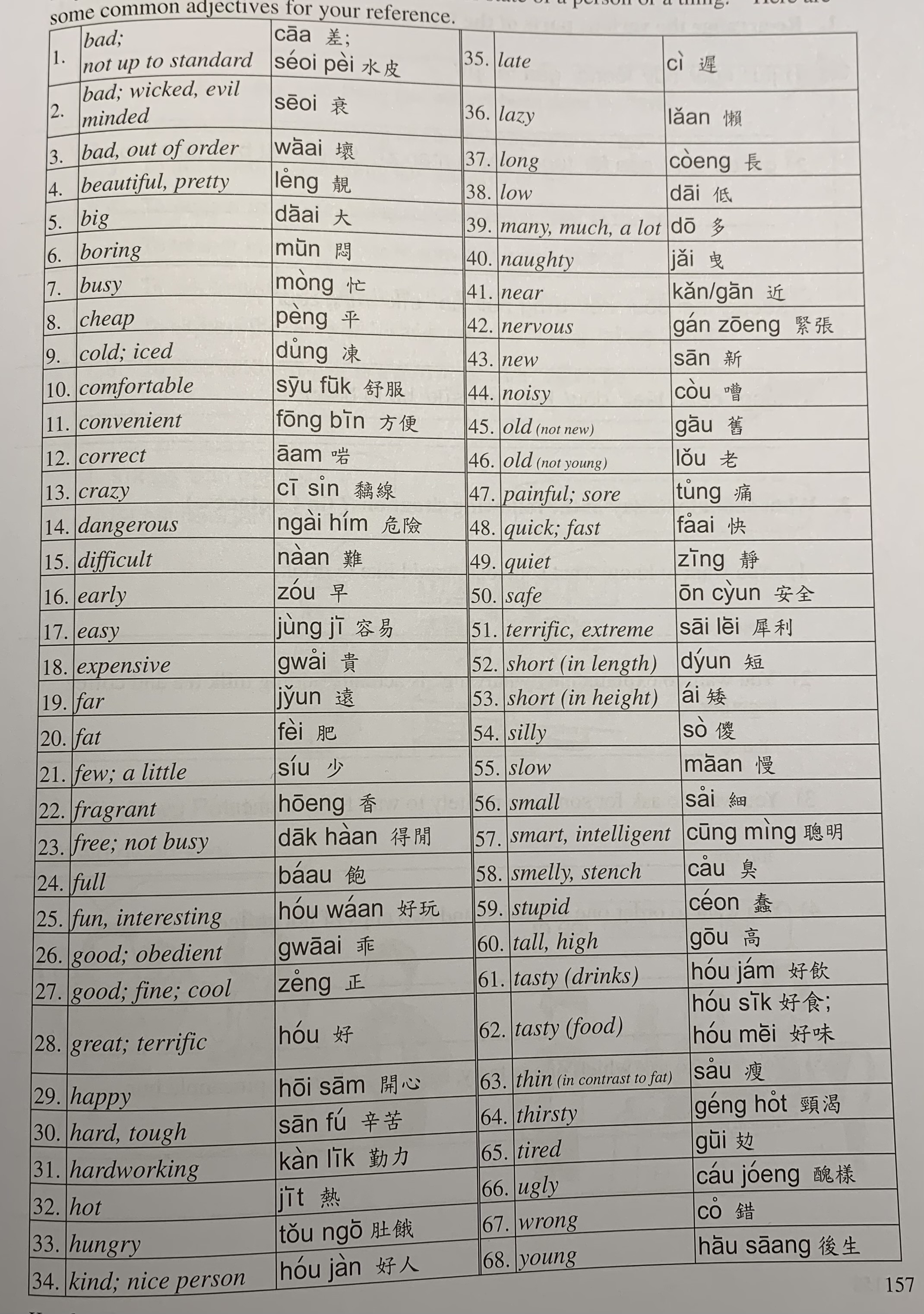 Question: [Verb] zo2 [object] mei6 aa3?
Answer: [Subject] [verb] zo2 [object] laa3.
     OR	 [subject] mei6 [verb] aa3.
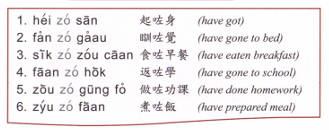 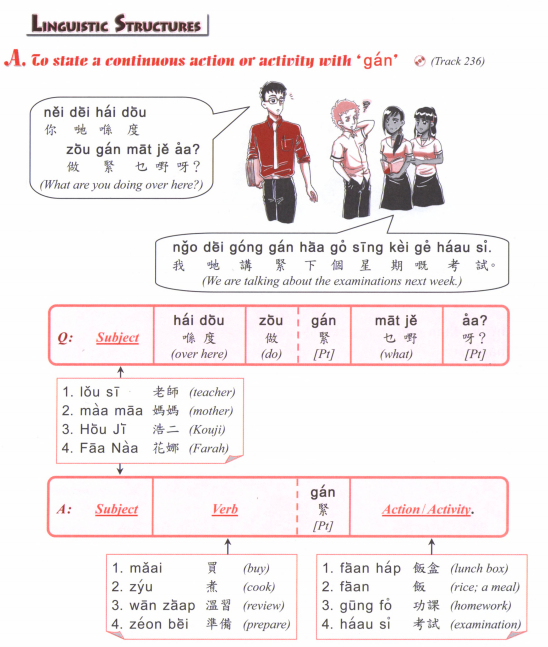 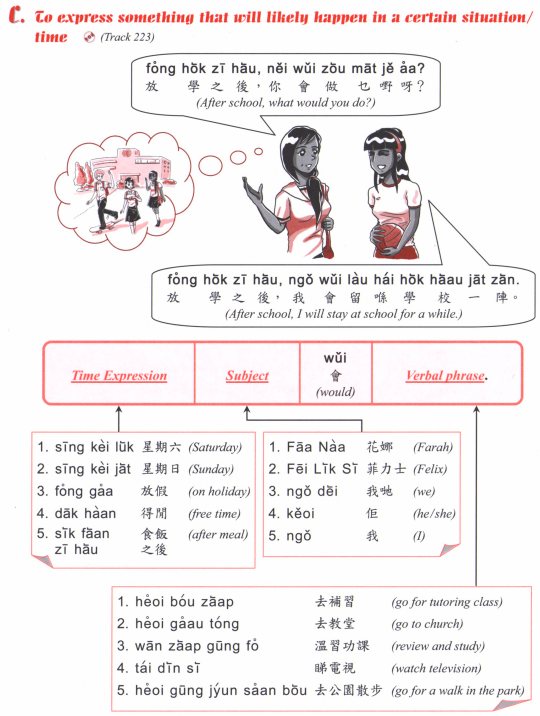 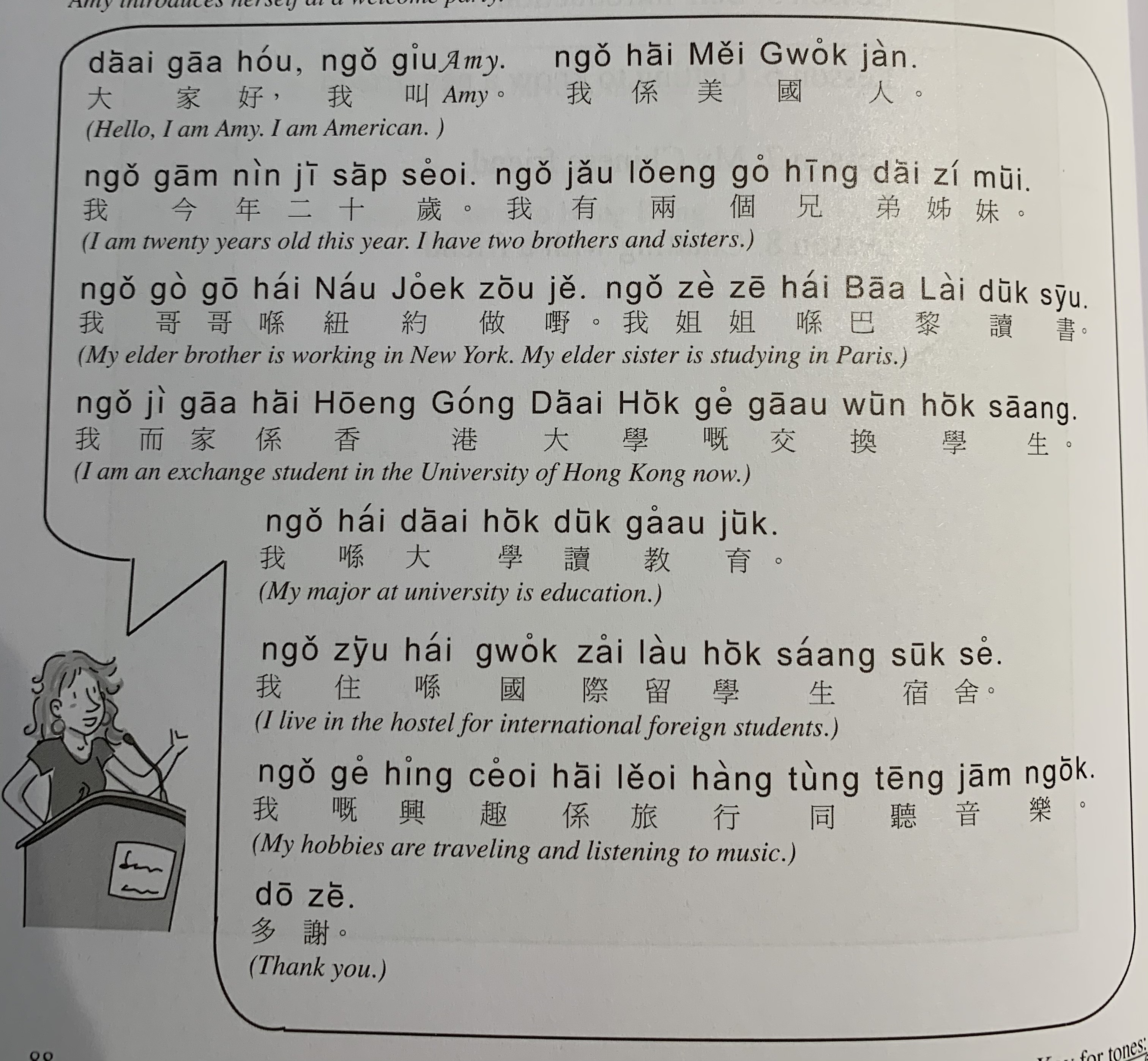 What you like to do in your spare time?  
      nei5 dak1 haan4 zung1 ji3 zou6 mat1 je5 aa3?

Where do you want to travel to? Why?
      nei5 soeng2 heoi3 bin1 dou6 leoi5 hang4 aa3? Dim2 gaai2 aa3?

 What stores/ facilities do you have near your home?
      nei5 uk1 kei2 fu6 gan6 jau5 mat1 je5 aa3?

What have you done last weekend?
     nei5 zau1 mut6 zou6 zou6 di1 me1 aa3?
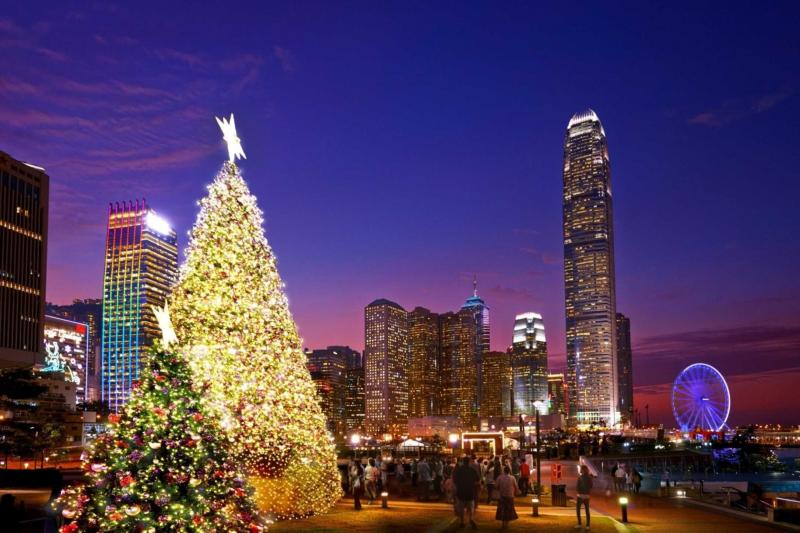 Christmas 聖誕節 sing3 daan3 zit3
Merry Christmas 聖誕快樂 
sing3 daan3 faai3 lok6
sing3 daan3 go1
噢　聖誕節托它歸家　我阿媽話幾貴㗎
o1  sing3 daan3 zit3 tok3 taa1 gwai1 gaa1          ngo5 aa3 maa1 waa6 gei2 gwai3 gaa3噢　聖誕節托它歸家　放喺廳度閃閃吓
o1  sing3 daan3 zit3 tok3 taa1 gwai1 gaa1        fong3 hai2 teng1 dou6 sim2 sim2 haa5聖誕樹啲膠氣幾臭㗎　我阿爸貪佢夠呀咋
sing3 daan3 syu6 di1 gaau1 hei3 gei2 cau3 gaa3    ngo5 aa3 baa4 taam1 keoi5 gau3 aa3 zaa3噢　聖誕節托它歸家　放系廳度幾靚架
o1  sing3 daan3 zit3 tok3 taa1 gwai1 gaa1     fong3 hai6 teng1 dou6 gei2 leng3 gaa3
https://www.youtube.com/watch?v=nQdS8GycRt0